Ministero della Salute, Istituto Superiore di Sanità Cabina di Regia ai sensi del DM Salute 30 aprile 2020

 	



Monitoraggio Fase 2
Report settimanale n.42
 Dati relativi alla settimana 22-28/02/2021
Regione Liguria
Update 04.03.2021
Sintesi del Report n.41
Incidenza/10.000ab. di casi positivi per provincia, per data di comunicazione
Indicazioni e debito informativo da DPCM 26/4/20 e DM Sal 30/4/20
3.2 Rt calcolato sulla base della sorveglianza integrata ISS (si utilizzeranno due indicatori, basati su data inizio sintomi e data di ospedaliz.)
Ottobre
	Novembre
		Dicembre
			Gennaio
				Febbraio
					Marzo
Indicazioni e debito informativo da DPCM 26/4/20 e DM Sal 30/4/20
3.2 Rt calcolato sulla base della sorveglianza integrata ISS
R(t) Sintomi: 0,96 (CI: 0,91-1,02)

Scenario 1
X
DPCM 14/1/2021 e D.L. 23/02/2021 n. 15
Classificazioni delle Regioni e provvedimenti conseguenti
Attenzione: 
Il provvedimento di ingresso in zona Gialla prevede il mantenimento dei valori sotto-soglia per almeno 2 settimane consecutive
Valutazione complessiva del rischio [fonte: MinSal, ISS, Cabina di Regia]
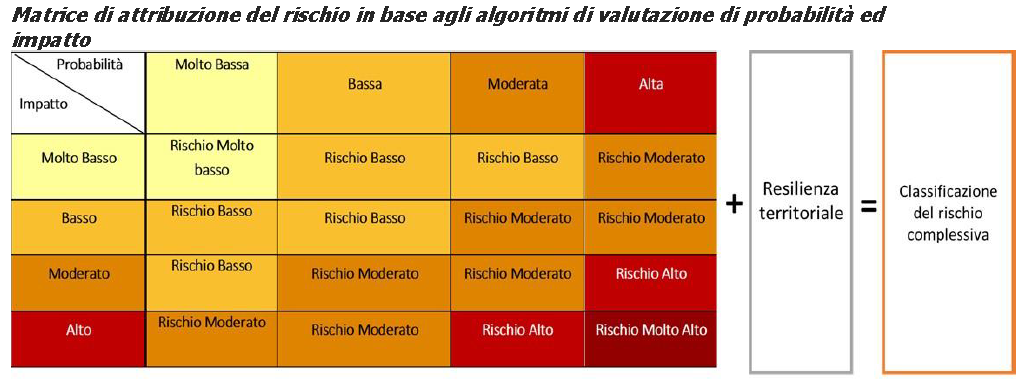 Valutazione complessiva del rischio: Moderato
Scenario: 1 - R(t) 0,96
Area GIALLA
Incidenza/10.000ab.*die di casi positivi per provincia, per data di comunicazione
Pressione ospedaliera in crescita nella provincia d’ Imperia
Incidenza media/10.000ab.*DIE per DISTRETTI ASL1
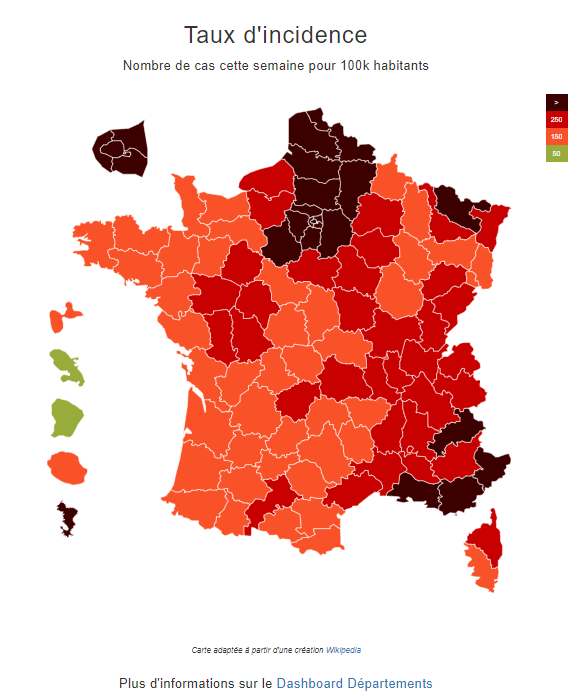 >2,5/1.000 ab. SETT
Equivalente a:
 >3,5/10.000 ab*DIE
Media mobile settimanale incidenza/100.000ab. di casi positivi, per fascia d’età
Media mobile settimanale incidenza/100.000ab. di casi positivi, per fascia d’età
Valutazione della PROBABILITA’ di diffusione
Si
Si
Si
Almeno 2 trend tra casi, R(t) o focolai in aumento?
Evidenza di trasmissione non gestibile con le attuali misure?
Nuovi casi negli ultimi 5 giorni nella Regione?
Alta
Liguria, Report 41
Liguria, Report 42
No
No
No
Bassa
Molto bassa
Moderata
Valutazione di IMPATTO
Si
Si
Si
Segnali di sovraccarico dei servizi sanitari?
Evidenza di nuovi focolai in RSA/Ospedali/luoghi ospitanti popolazioni fragili?
Nuovi casi negli ultimi 5 giorni in soggetti >50 aa nella Regione?
Alto
No
No
No
Liguria, Report  41 e 42
Bassa
Moderato
Molto basso